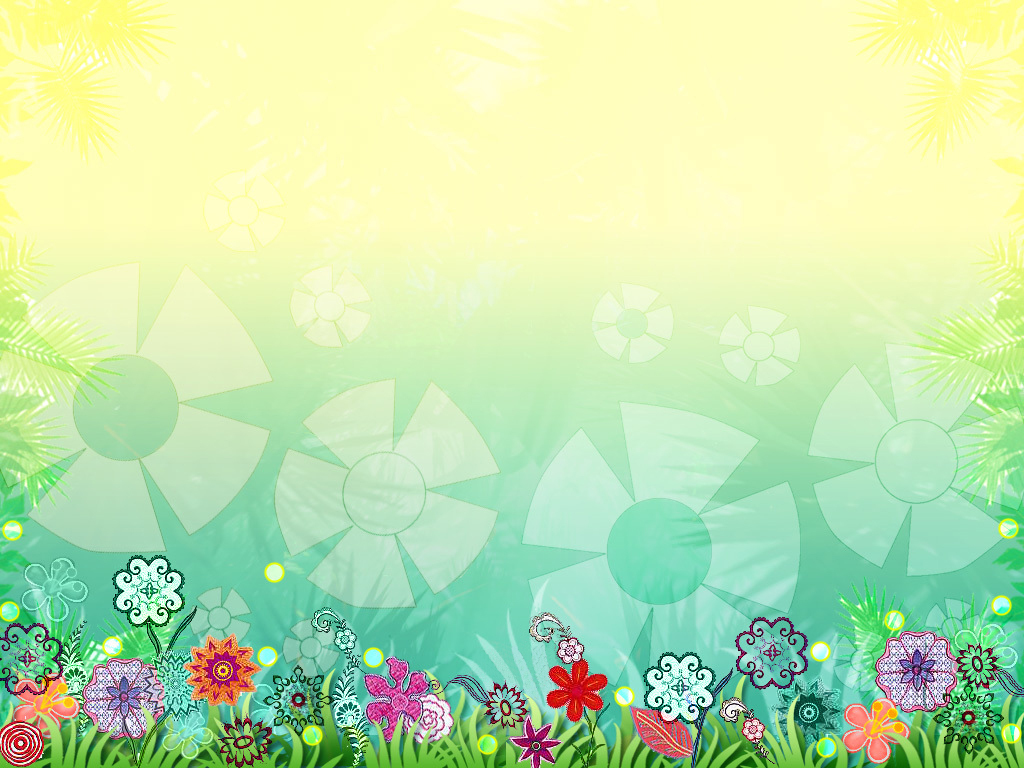 МУНИЦИПАЛЬНОЕ КАЗЕННОЕ ДОШКОЛЬНОЕ ОБРАЗОВАТЕЛЬНОЕ УЧРЕЖДЕНИЕ «ДЕТСКИЙ САД №4 «ЛАСТОЧКА»
 ГОРОДА АРМЯНСКА РЕСПУБЛИКИ КРЫМ




«По дороге в старшую группу. Проделки бабы Яги»
Цель: показать знания детей полученные за год. 






Подготовила воспитатель
Упорова Е.И.
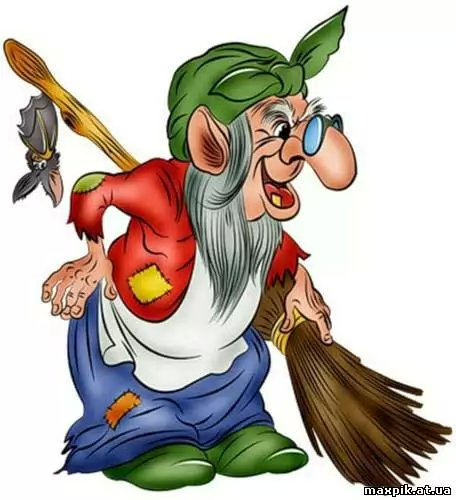 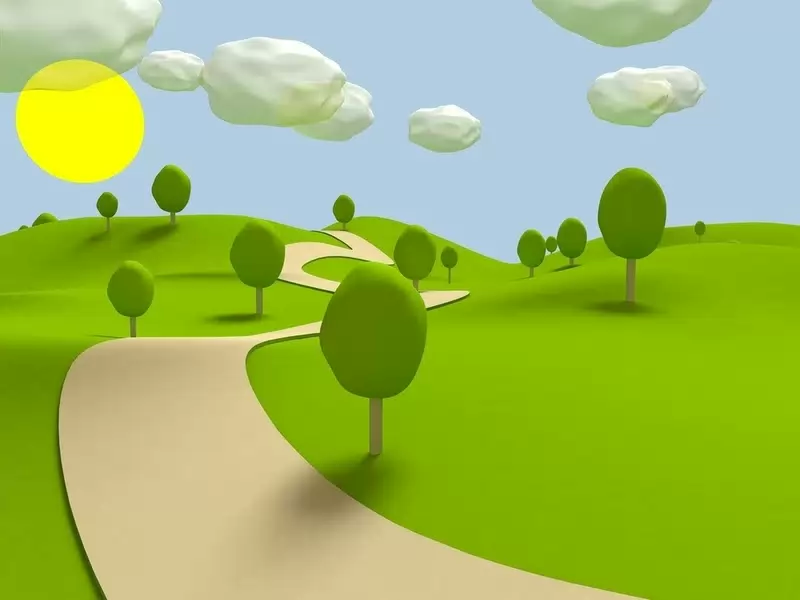 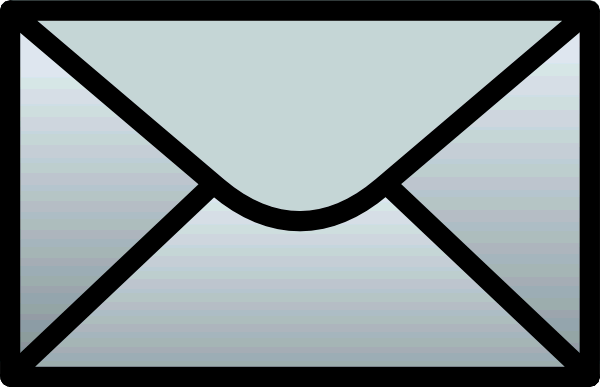 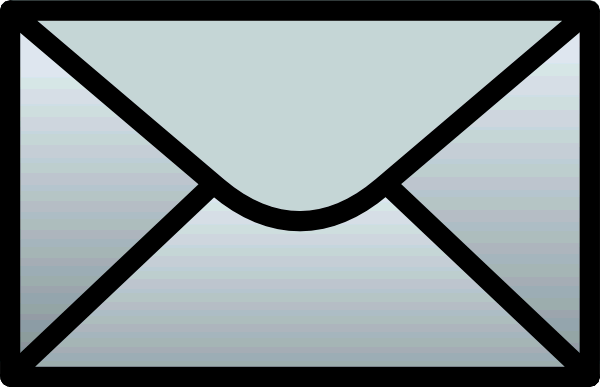 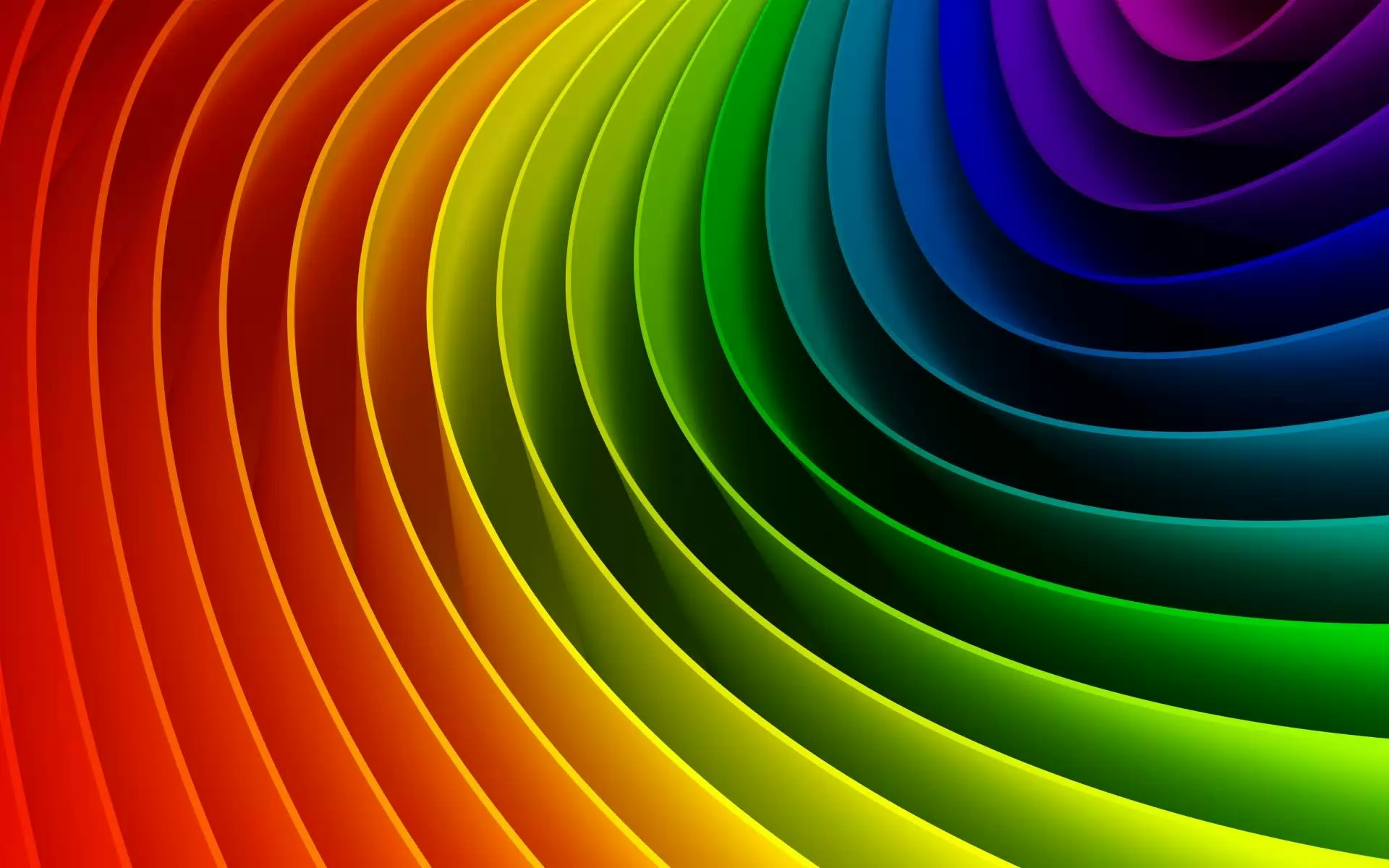 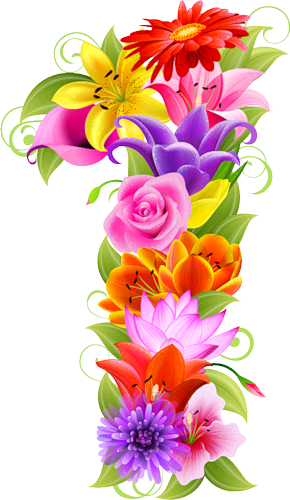 «Цветные ленточки»
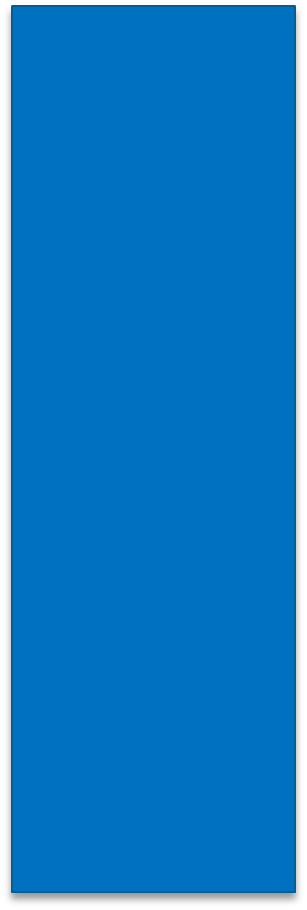 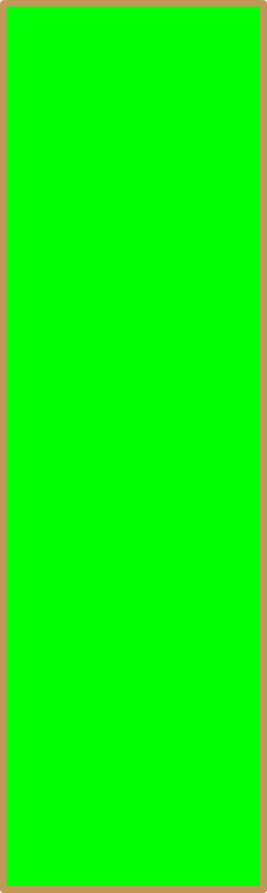 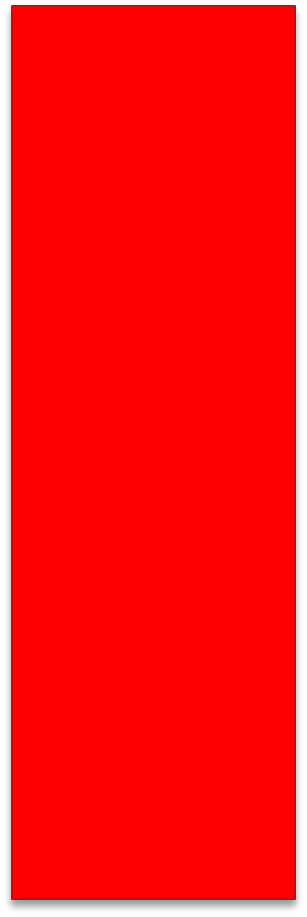 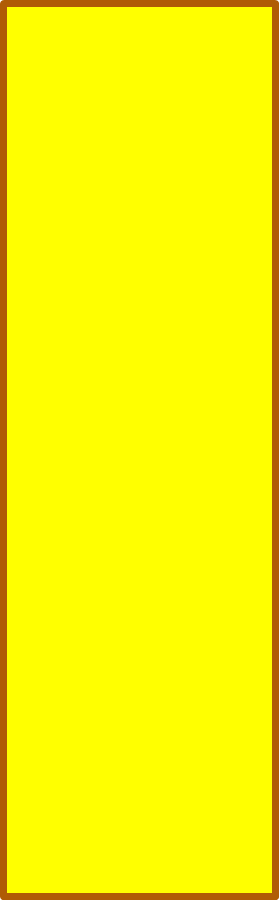 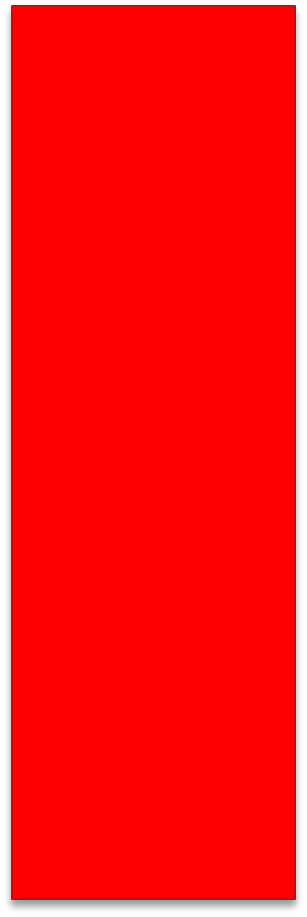 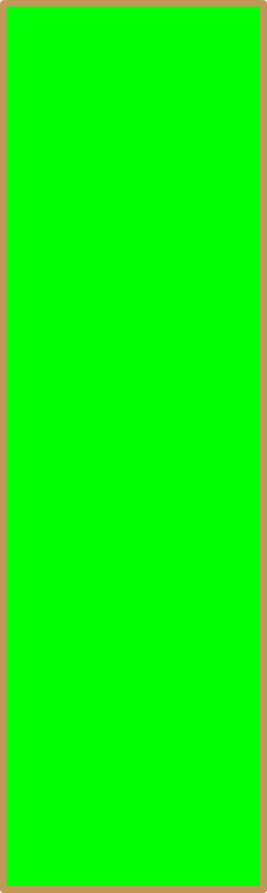 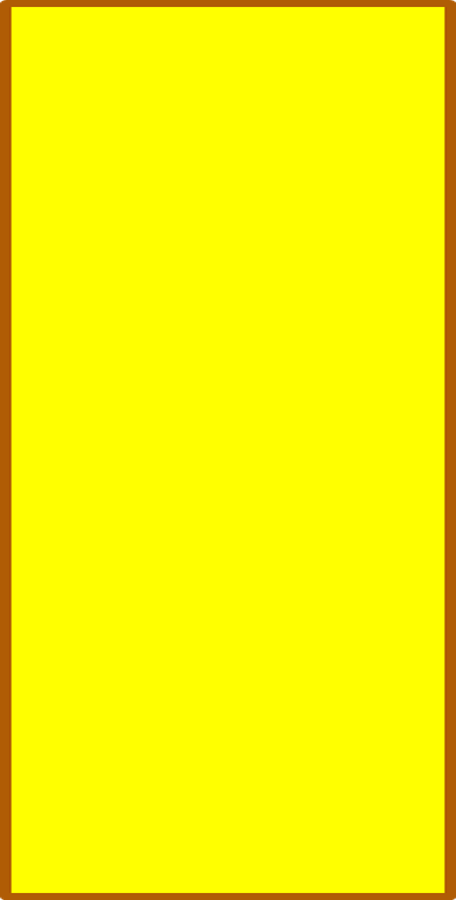 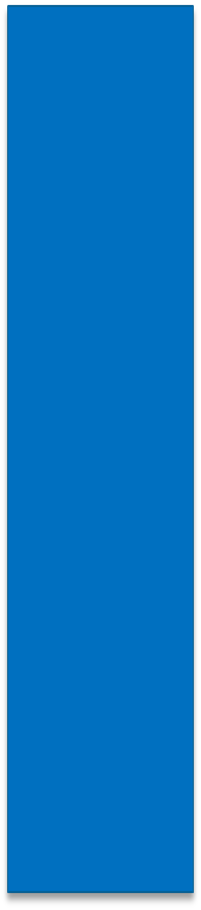 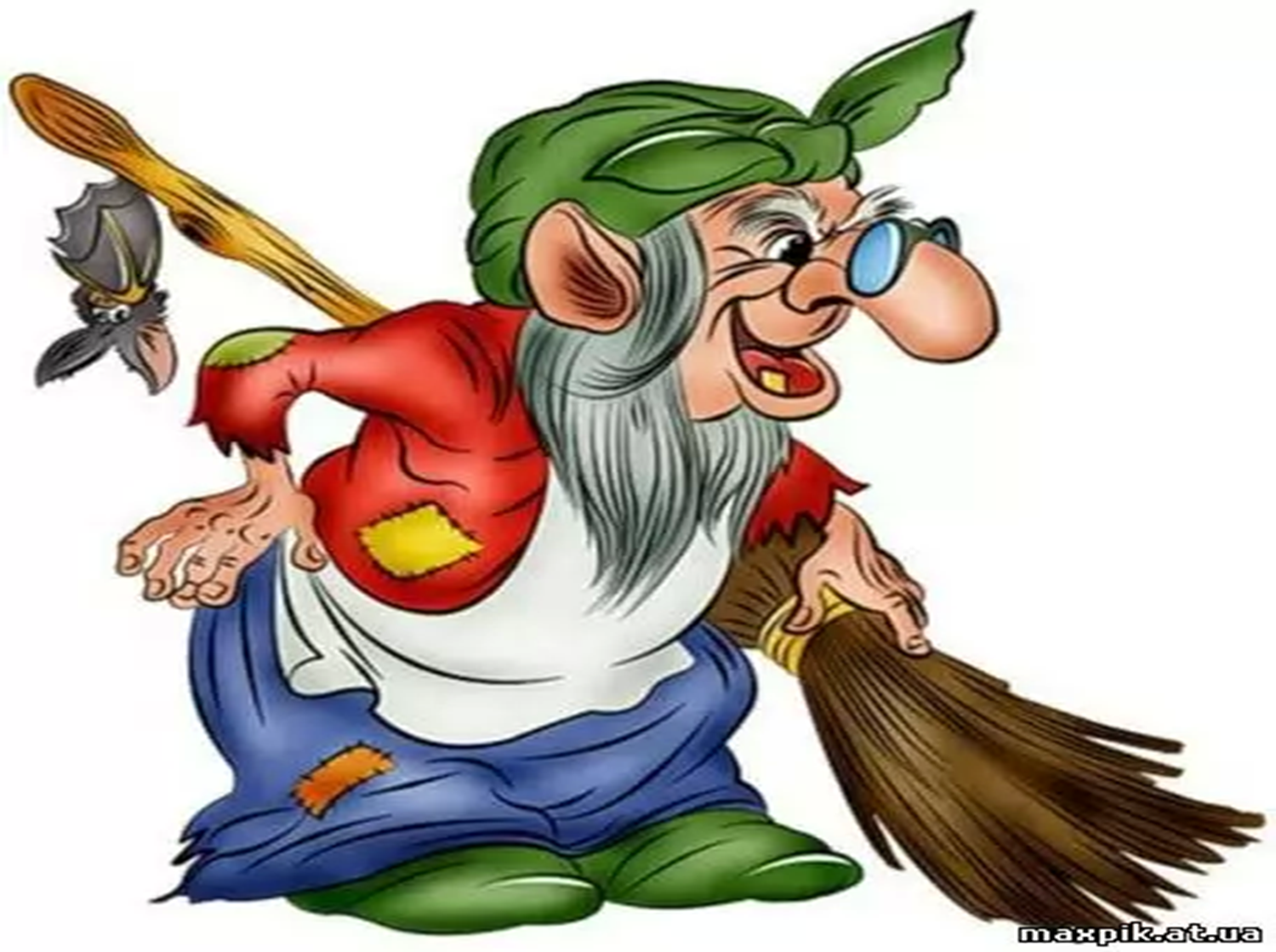 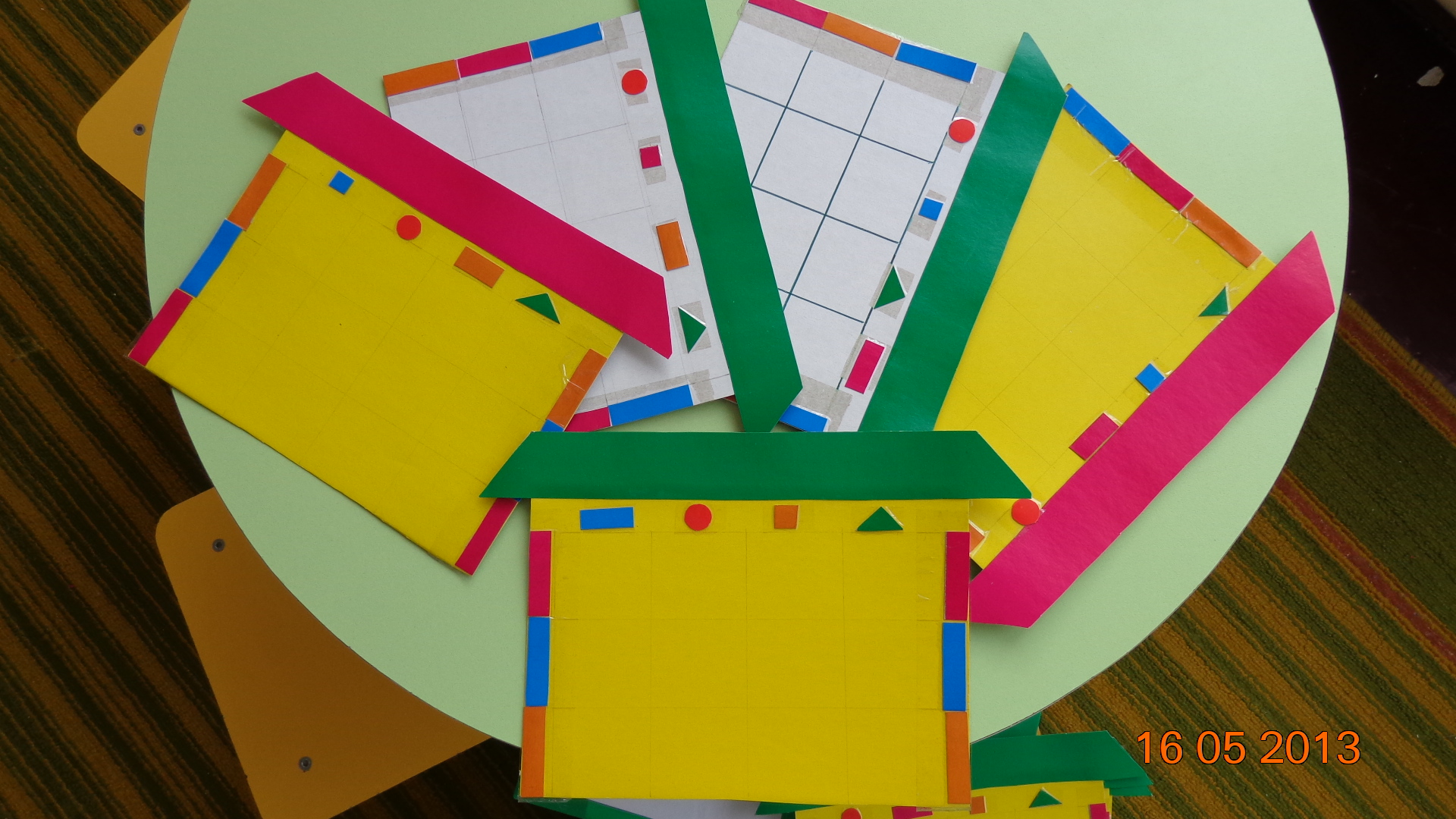 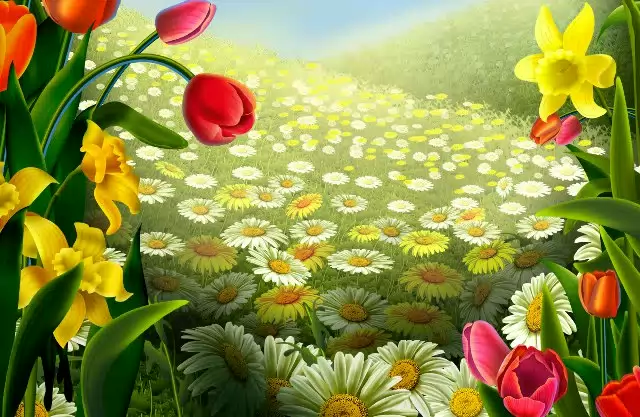 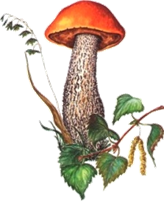 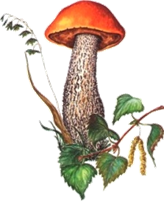 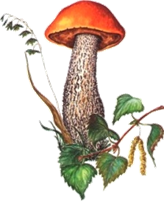 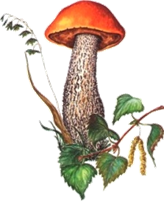 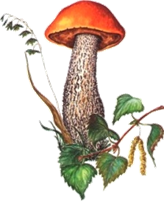 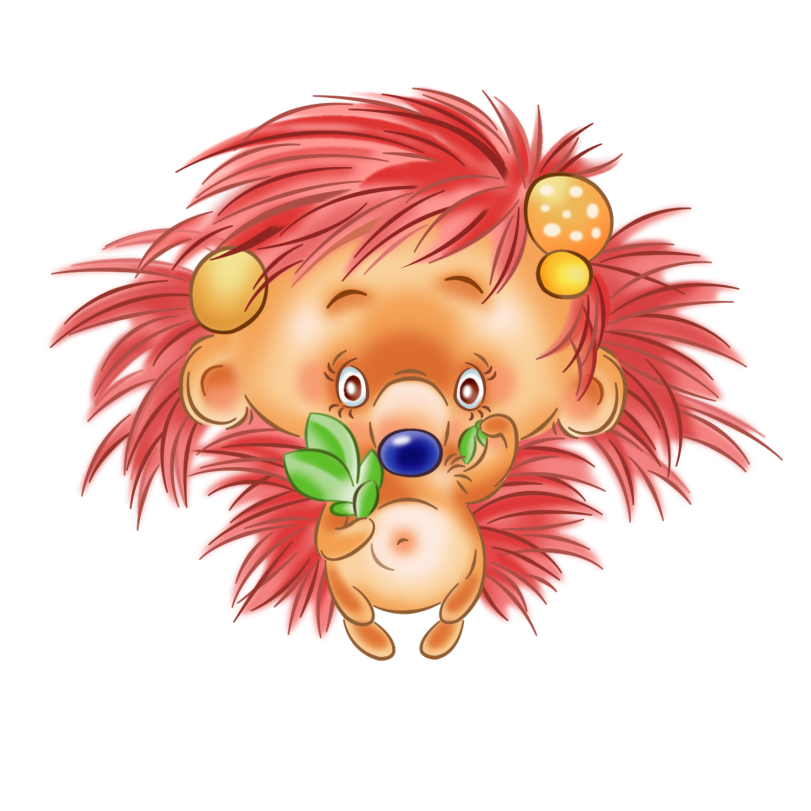 1
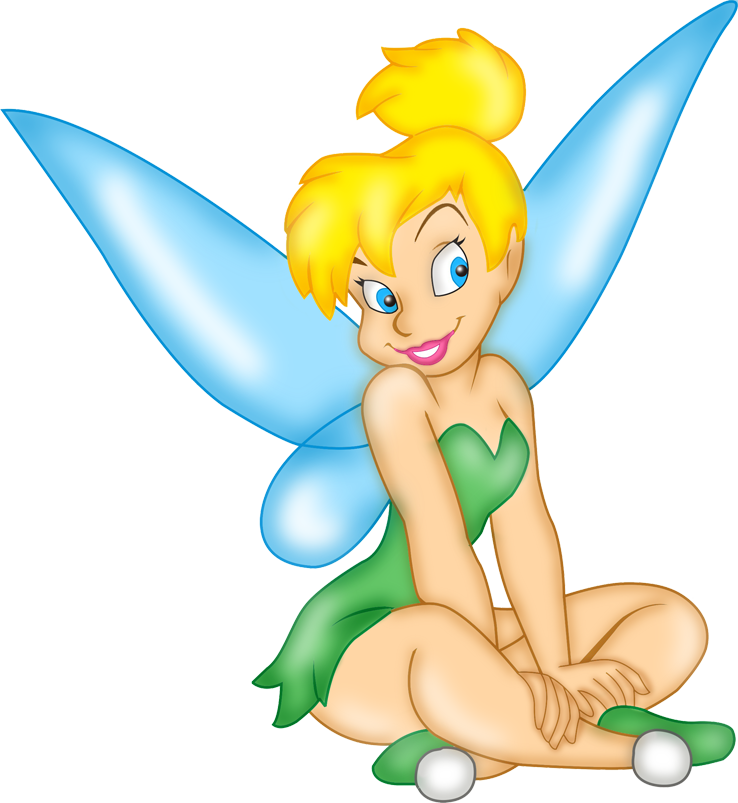 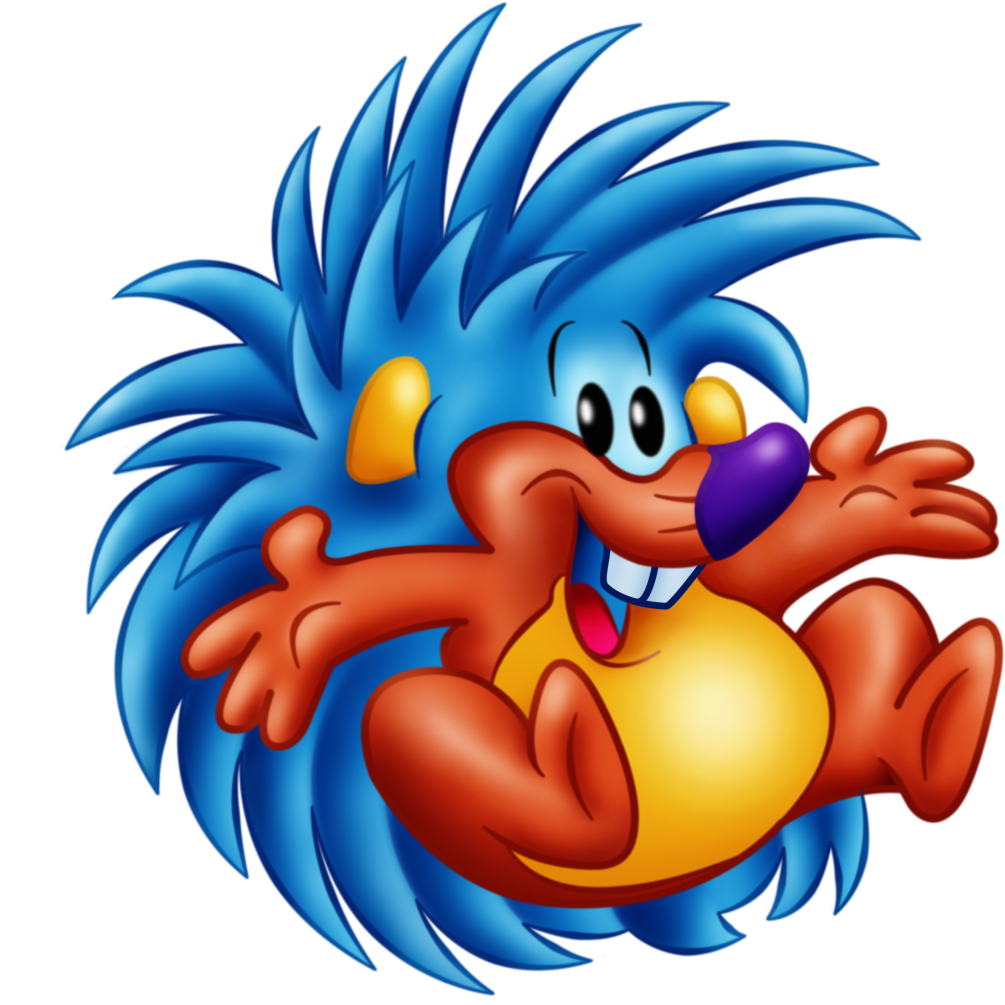 2
3
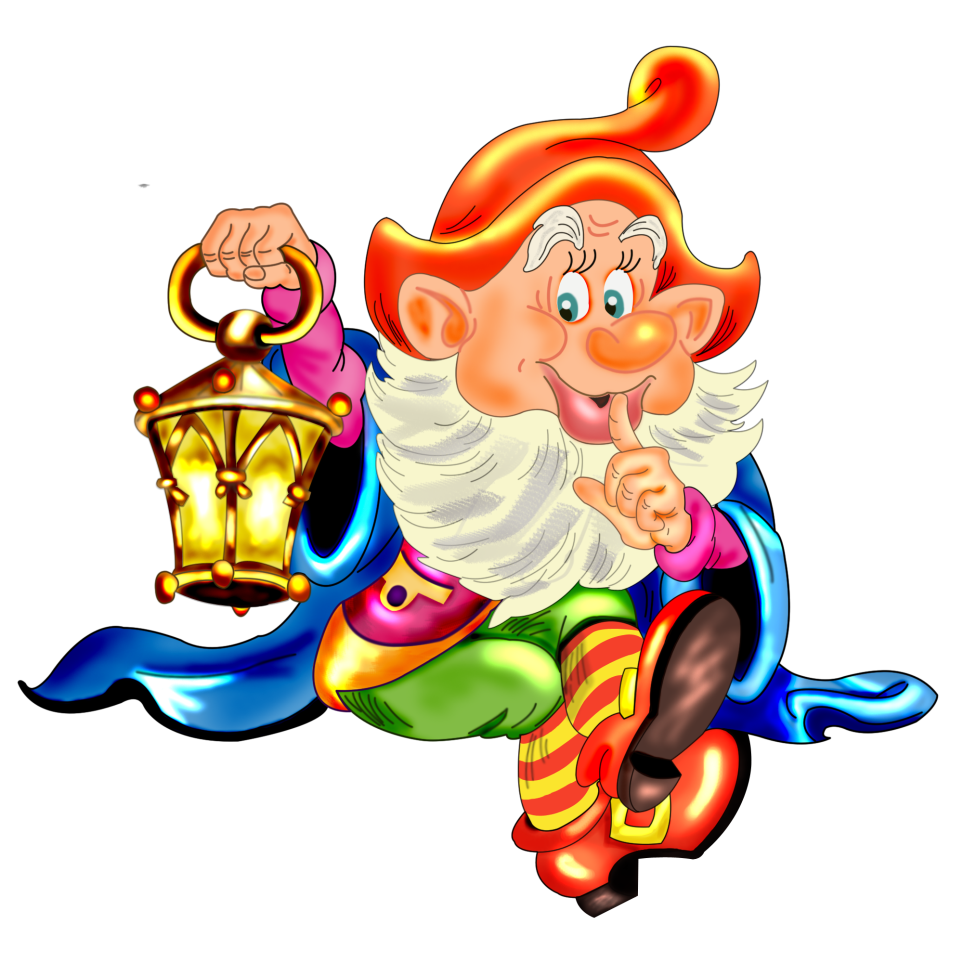 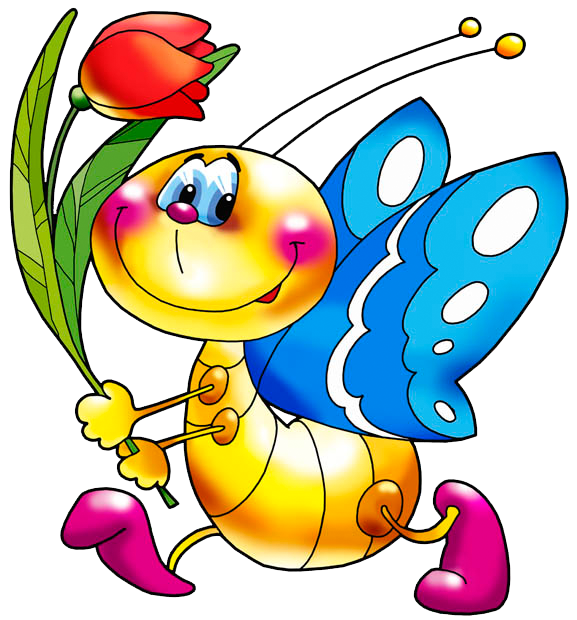 4
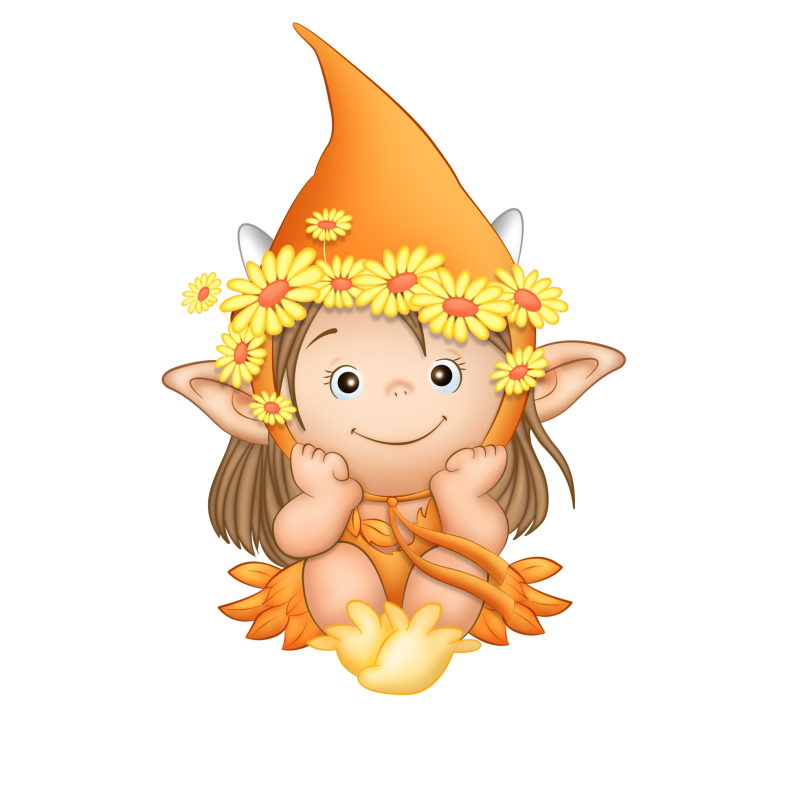 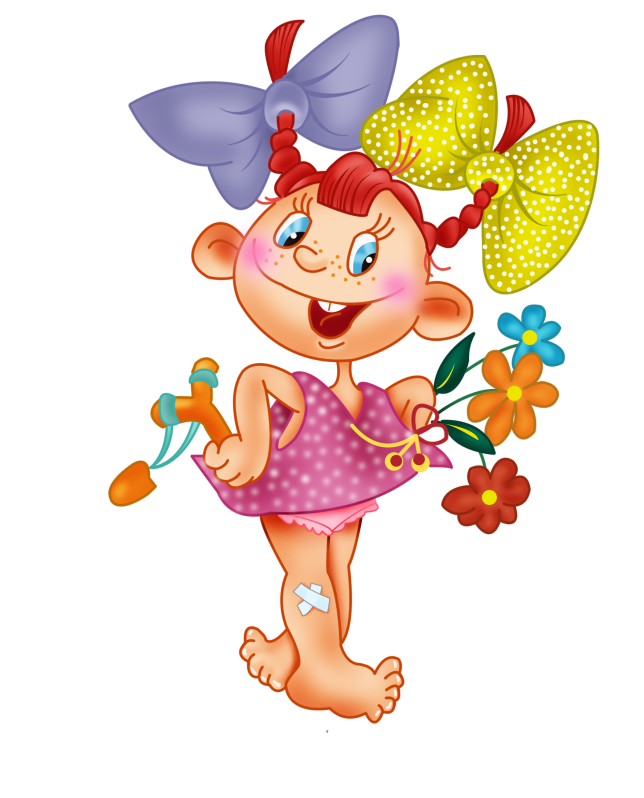 5
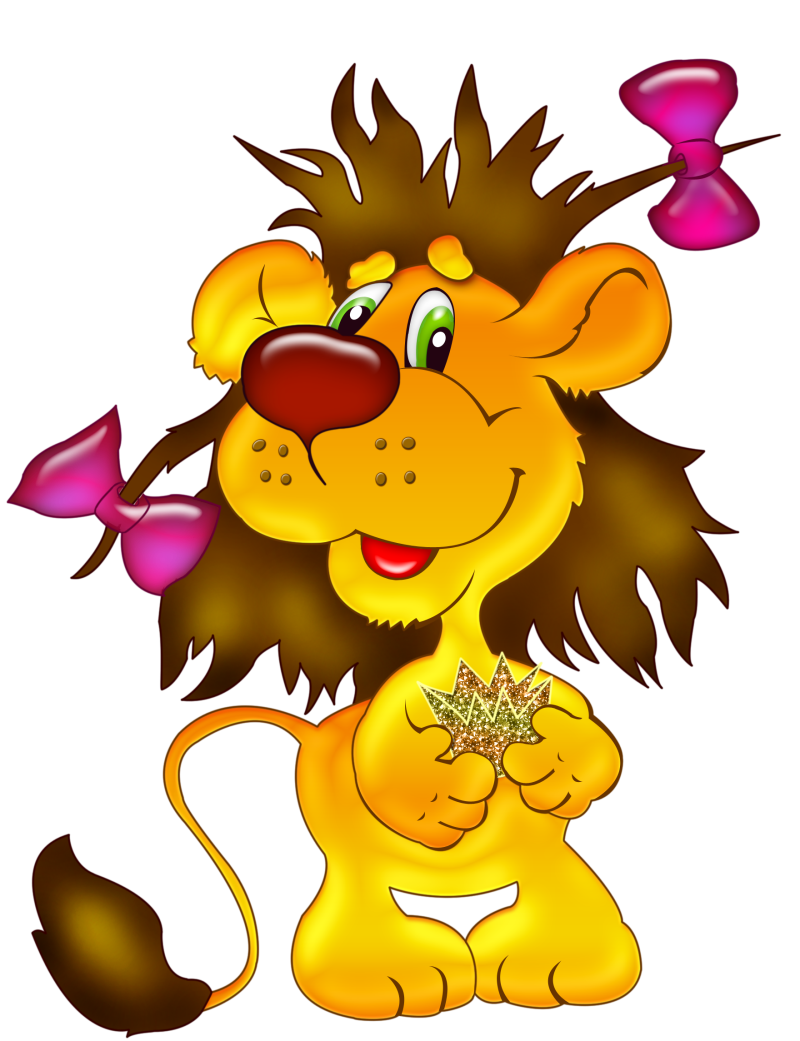 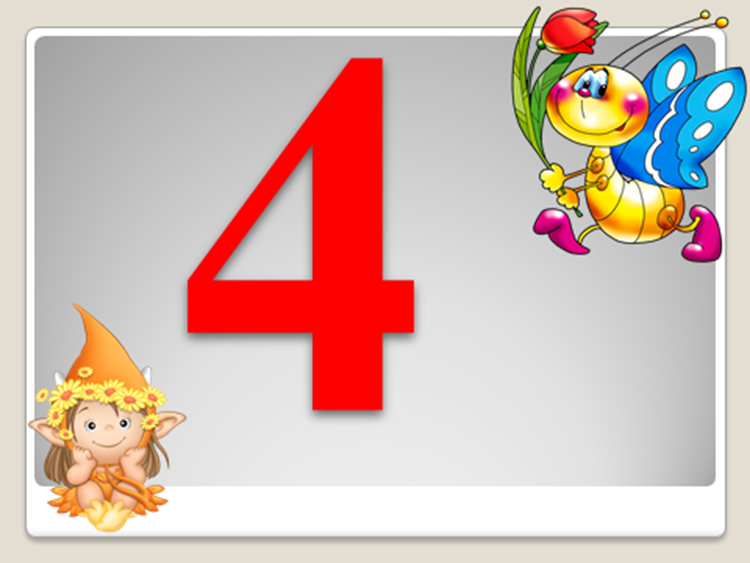 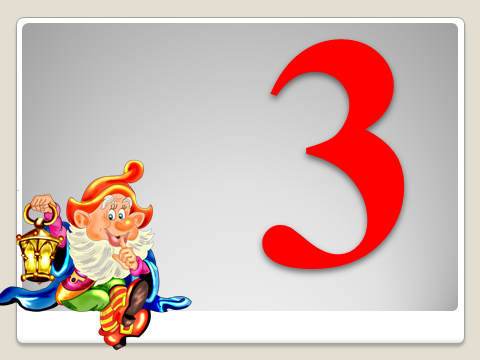 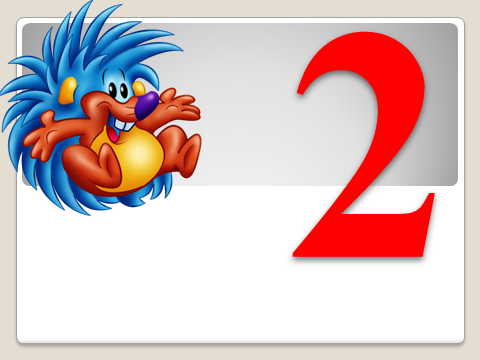 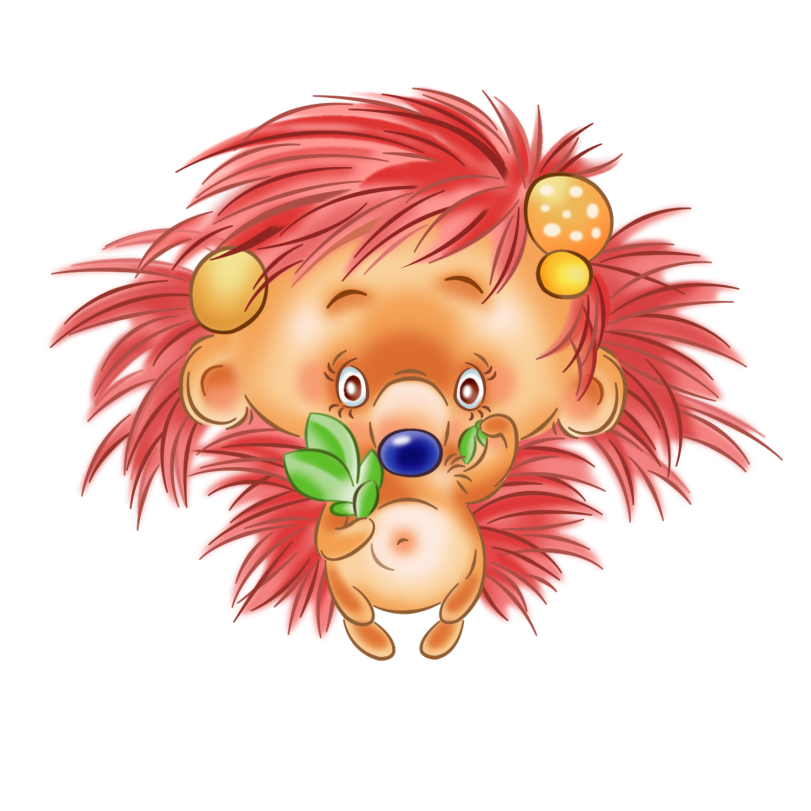 1
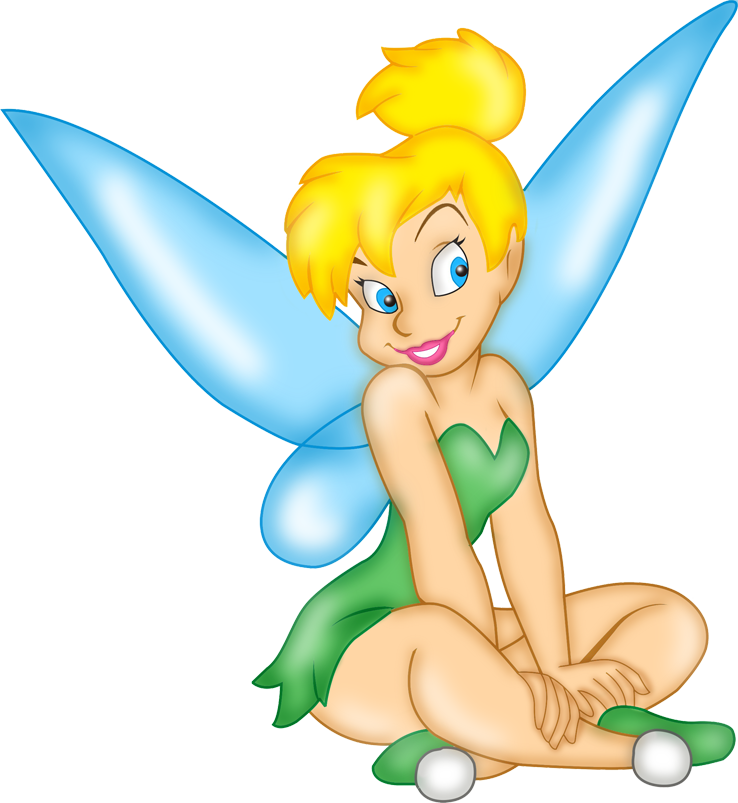 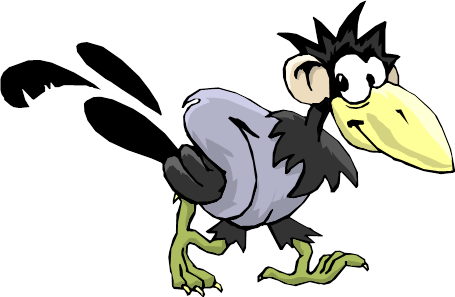 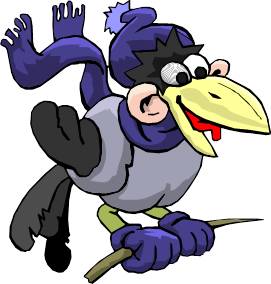 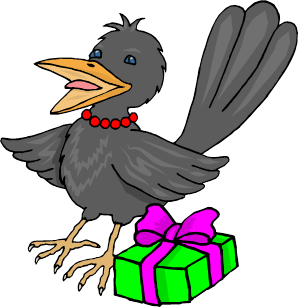 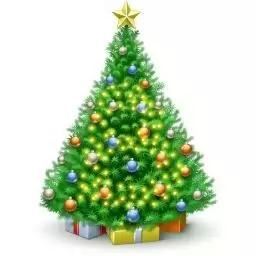 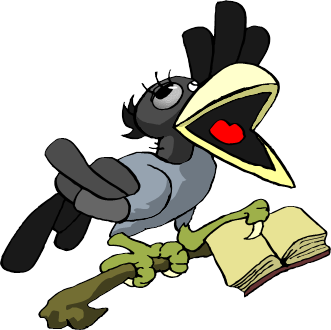 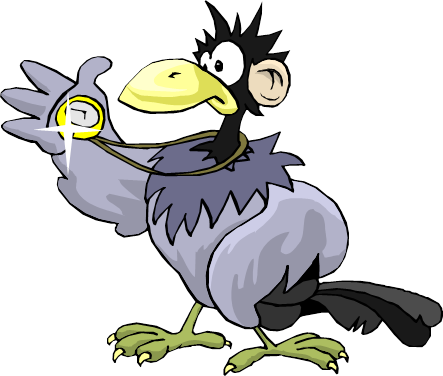 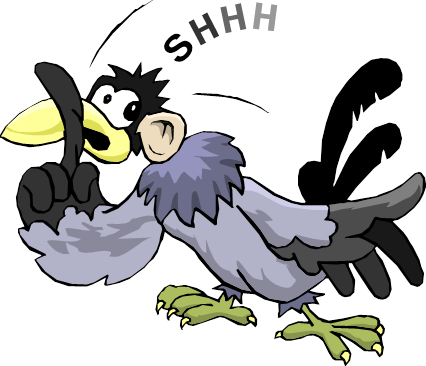 Кар – Кар – Кар!